Figure 8. Representative fluorescence photomicrographs of MAP2 immunoreactivity in cortical cell cultures not exposed ...
Cereb Cortex, Volume 18, Issue 8, August 2008, Pages 1748–1757, https://doi.org/10.1093/cercor/bhm217
The content of this slide may be subject to copyright: please see the slide notes for details.
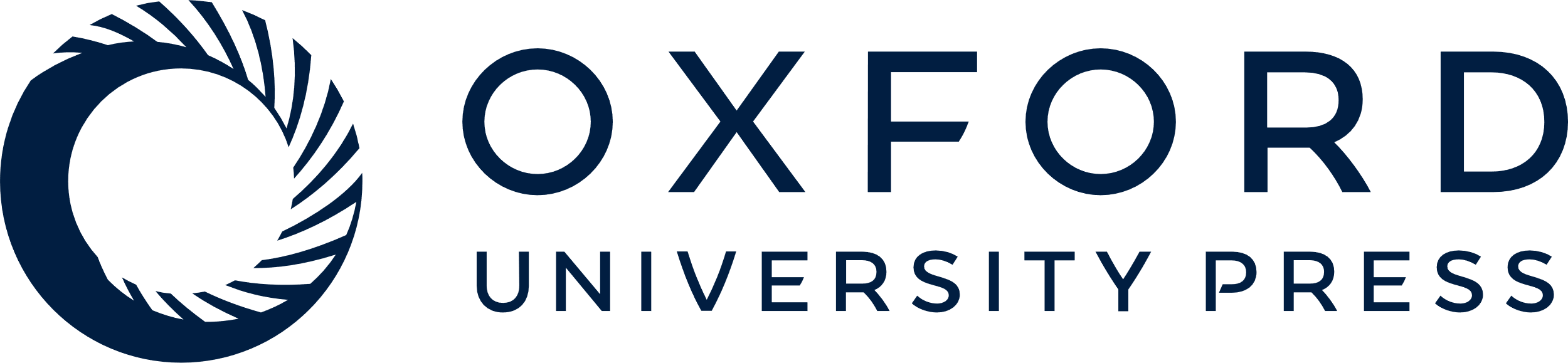 [Speaker Notes: Figure 8. Representative fluorescence photomicrographs of MAP2 immunoreactivity in cortical cell cultures not exposed (control: A, A’) and exposed to OGD (D, D’). Effects of NT 100 nM (B, B’) and SR48692 100 nM (C, C’) in cortical cell cultures not exposed to OGD. Effects of NT 100 nM (E, E’), SR48692 100 nM (F, F’), and NT 100 nM + SR48692 100 nM (G, G’) in cortical cell cultures exposed to OGD. Surviving neurons were stained with anti-MAP2 antibody and observed in sampled fields under fluorescent microscope 24 h after OGD (magnification ×20: A, B, C, D, E, F, G; magnification ×40: A’, B’, C’, D’, E’, F’, G’).


Unless provided in the caption above, the following copyright applies to the content of this slide: © The Author 2007. Published by Oxford University Press. All rights reserved. For permissions, please e-mail: journals.permissions@oxfordjournals.org]